Work in Progress – International Conference Participation for Undergraduate Scholars through the University of Texas System Louis Stokes Alliance for Minority Participation
Ariana Arciero, Benjamin Flores, and  Helmut Knaust
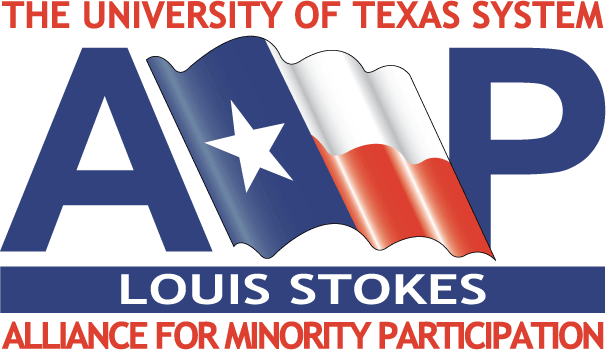 Overview
Brief Summary of UT System LSAMP program
The Importance of International Travel for Undergraduates
The UT System LSAMP ApproachConference Selection/Student Selection
Observations and Lessons LearnedStudent and Faculty Feedback
The Future of LSAMP’s International Activities
The UT System LSAMP program
Graduating high-quality STEM researchers for the past 18 years!
National Science Foundation (NSF) funding since 1992
University of Texas System Alliance
Nine universities (UT Arlington, UT Austin, UT Brownsville, UT Dallas, UT El Paso, UT Pan American, UT Permian Basin, UT San Antonio, and UT Tyler)
Five community colleges (El Paso Community College, Howard College, Midland College, Odessa College, San Antonio College)
18 Years of Active Funding
Almost 1,500 students have participated as LSAMP Research Scholars
The Proven Method: Undergraduate Research
The Importance of International Travel for Undergraduates: An Integral Part of the NSF’s Mission
NSF’s strategic goal 
Diversity, Learning, and Research Infrastructure
Five General Categories
US participation in global-scale projects and research networks
Support for international facilities
Linkages to research programs of other countries
Support for new scientists and engineers -- involves many programs that provide US scientists and engineers with opportunities to gain international professional experience, including approaches for post doctorate & early career researchers, graduate students, and undergraduate students
International science and engineering information
NSF undertakes or participates in international activities whenever it contributes to accomplishing its overall goals more effectively
http://www.nsf.gov/od/oise/nsf-wide-info.jsp
The UT System LSAMP Approach
Conference Selection
The LSAMP leadership team researches international conference opportunities taking place abroad during each academic year, preferably in October or November
Conference must have an interdisciplinary theme that includes topics in all STEM disciplines
Conference must have a focus on international collaboration and benefit to society
Conference must be an English-speaking conference
A list of potential conferences is compiled and the LSAMP leadership team meets in March of each year to select which conference to attend
The UT System LSAMP Approach, cont.
Student Selection
The student must have participated as an LSAMP Scholar during the previous academic year or the current year’s Summer Research Academy (SRA)
Each campus is allowed to select their preferred method of student selection, most common methods are:
Essay competitions
Importance that UG research has had on their academic career
Motivation to attend an international conference
How the experience will positively affect their future plans as STEM researchers
Poster competitions
Faculty mentor nominations
Conferences and Attendees
Observations and Lessons LearnedStudent Perspective (n=19)
77% report that this was their first international trip 
61% report not having a passport prior to the trip
39% report an interest in studying abroad in the future 
100% reported that they enjoyed touring local universities and cultural sites
Most eligible students did not want to attend for several reasons, most common are:
Missing one week’s worth of classes
Fear of being in a foreign country and not knowing the language
Lack of funds to support personal expenses of the trip
Each student who participated in the essay competition did an extensive amount of research on the conference itself, i.e. speakers, workshops, and included that information in their essay.
Observations and Lessons LearnedFaculty/Staff Perspective
Most participants used these conferences as valuable networking opportunities for their research and campus-based programs.
Each excursion allowed the administrator to mentor their student(s) in a way that could not be achieved through on-campus activities or a laboratory setting.	
Students were advised on how to socially interact in a conference setting
Students were taught how to network with individuals who could provide them future opportunities
Students learned how to be culturally sensitive based on their guides’ past experience(s) at international conferences
Extracurricular excursions should take place before the conference start date so students are focused and engaged during sessions.
Student statistics (n=19)
The Future of LSAMP’s International Activities
More conference and group activities are needed to determine the impact these experiences are having on our students.
To this point, the feedback has been very positive and the students who have participated have changed their mindset to think globally about working and/or studying abroad.
Organization is key 
Strong team of patient and dedicated guides is essential
We expect that our Phase IV data will demonstrate the importance of international opportunities for STEM undergraduates.
Ultimate goal: encourage our students to expand their horizons and to understand that science and engineering are universal themes that have a global impact on our society
UT LSAMP Points of Contact
Ariana V. Arciero, M.P.H.
UT LSAMP Assistant Director 
avarcier@utep.edu
Benjamin Flores, Ph.D.
UT LSAMP Principal Investigator, Dean
bflores@utep.edu
Helmut Knaust, Ph.D.
UT LSAMP Co-Principal Investigator, Associate Professor
hknaust@utep.edu